Final Evaluation Survey
„Bright Green Lands”
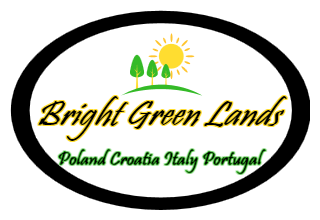 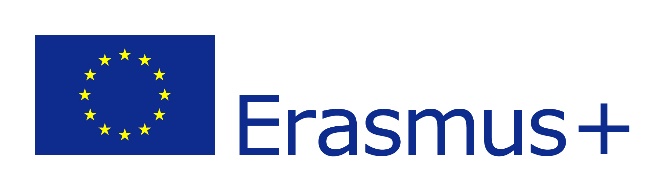 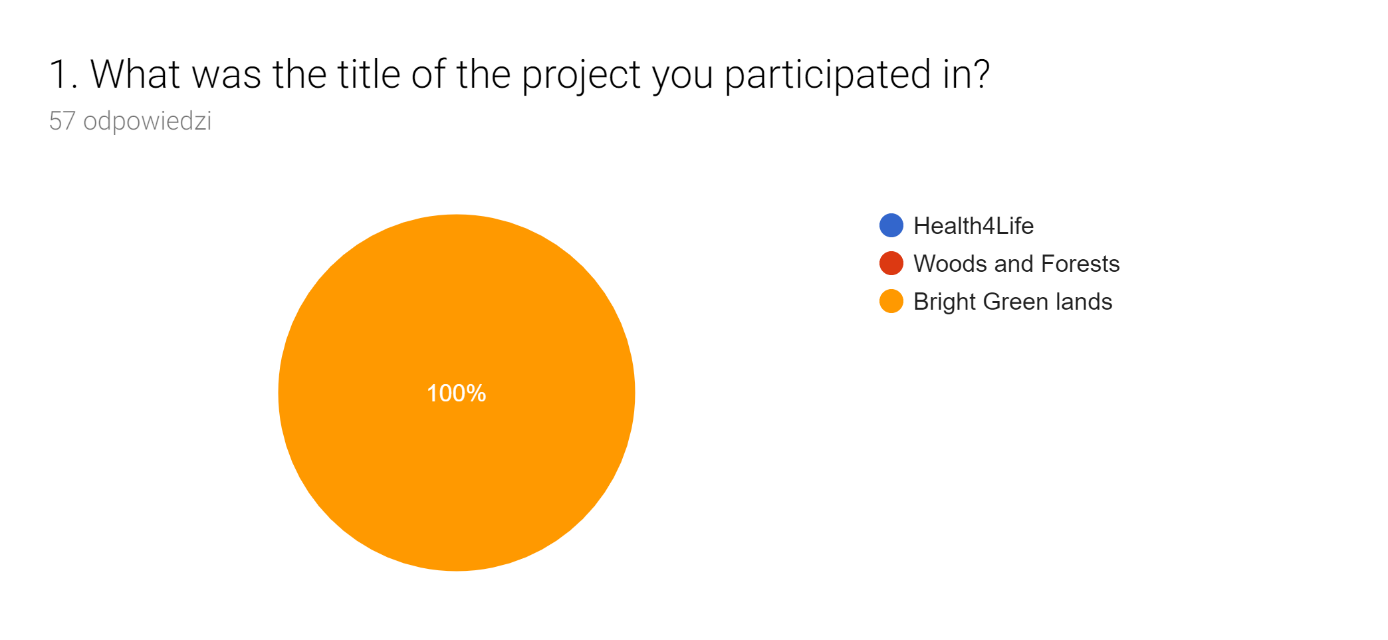 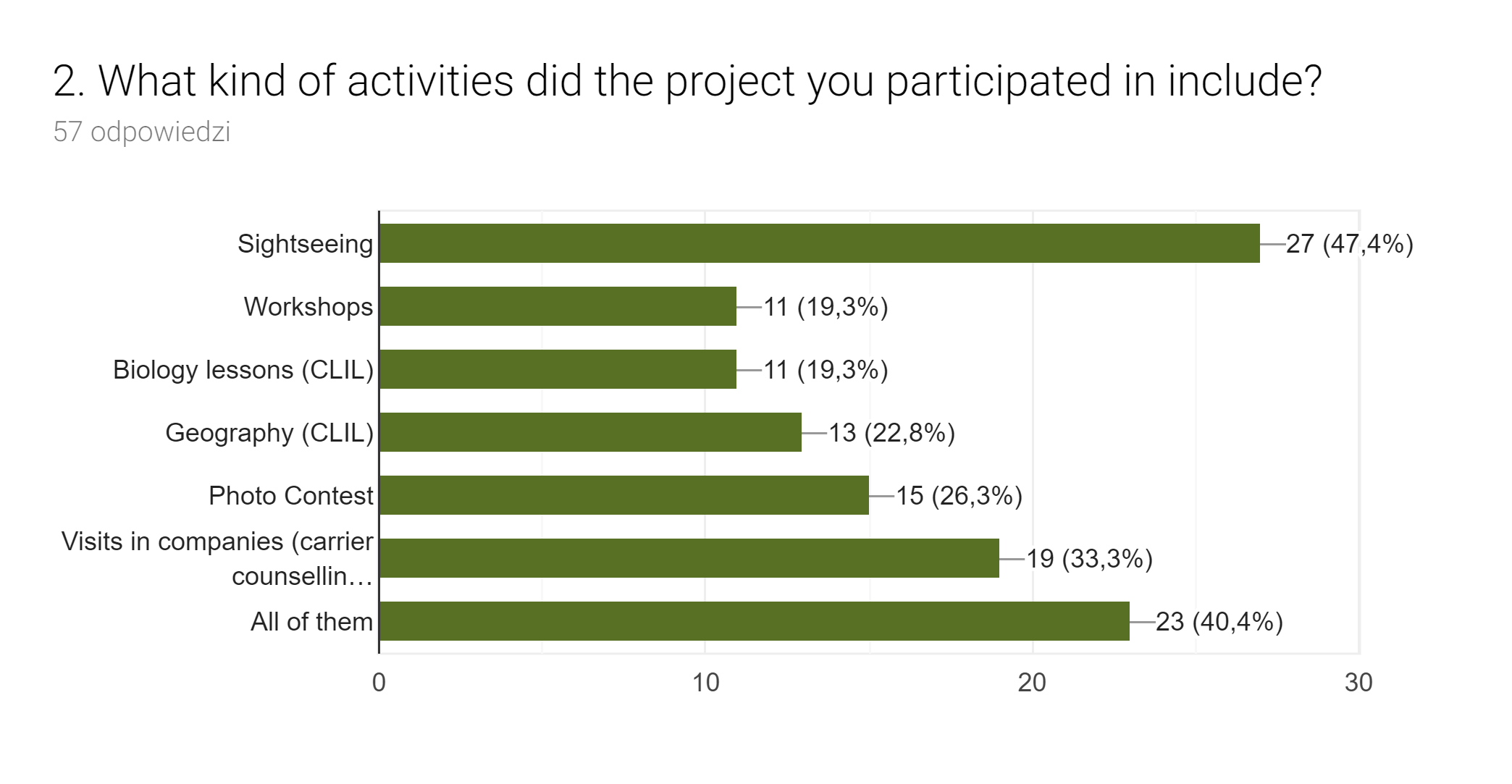 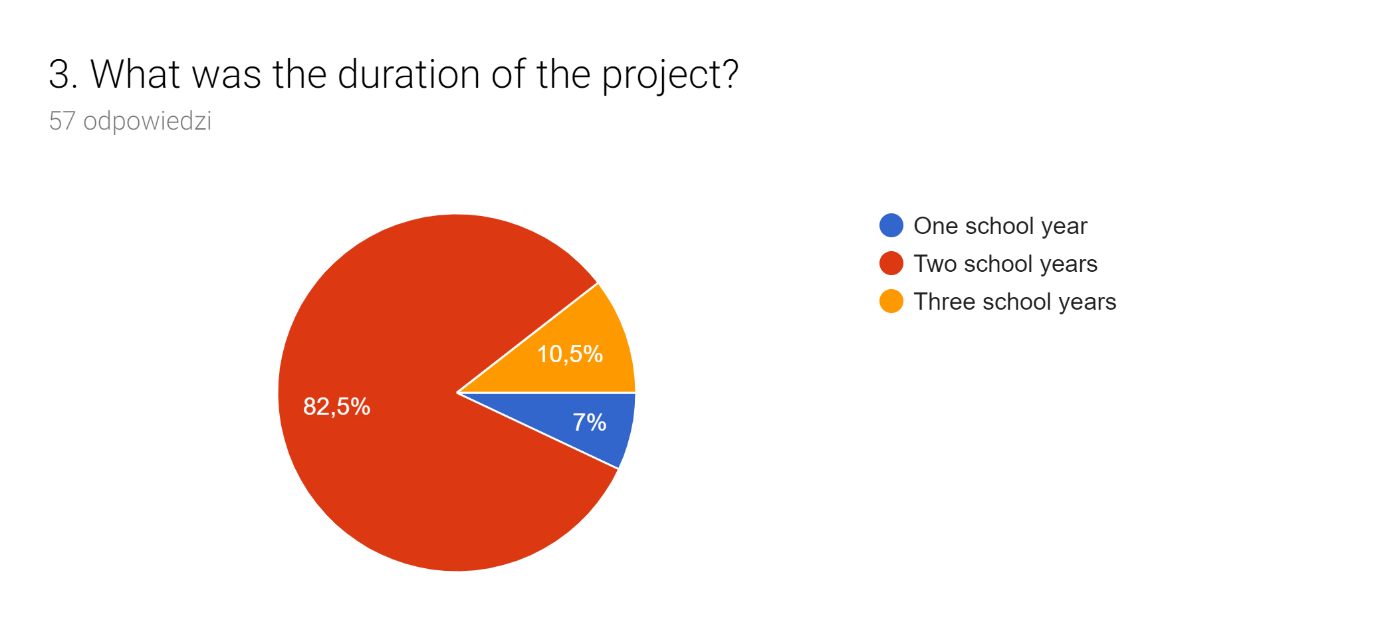 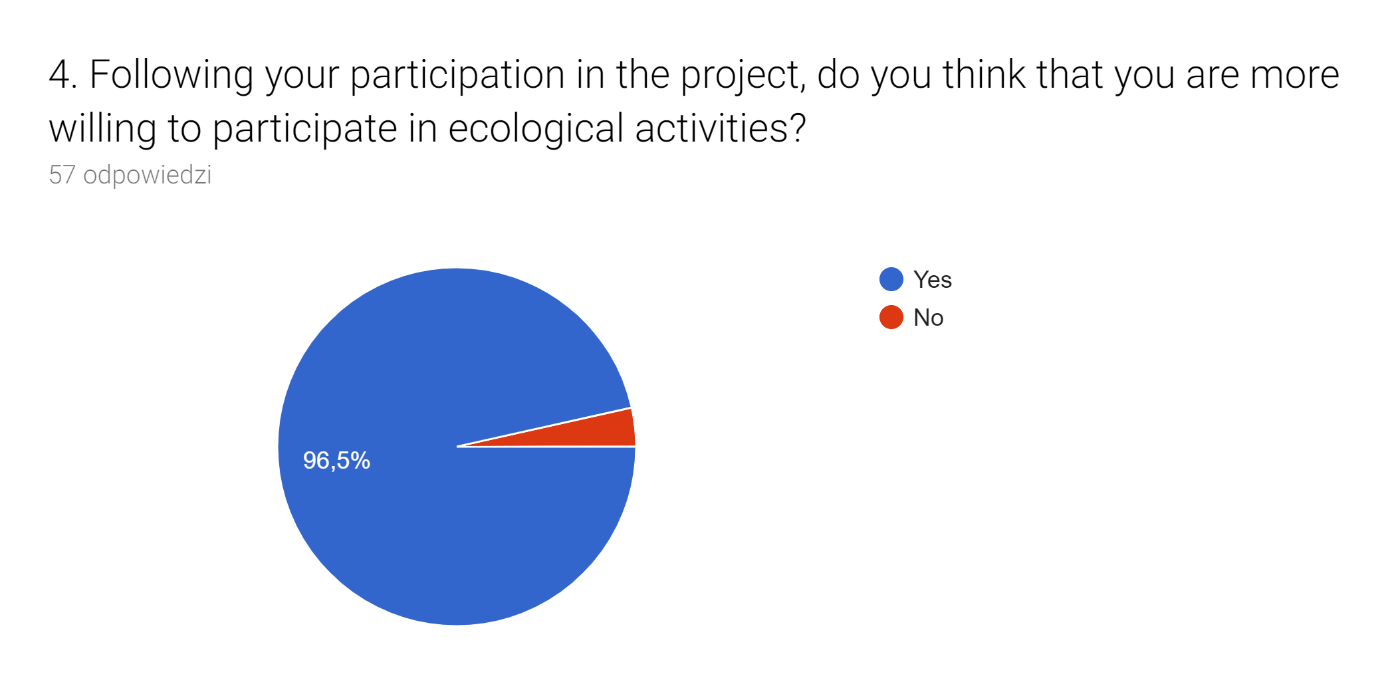 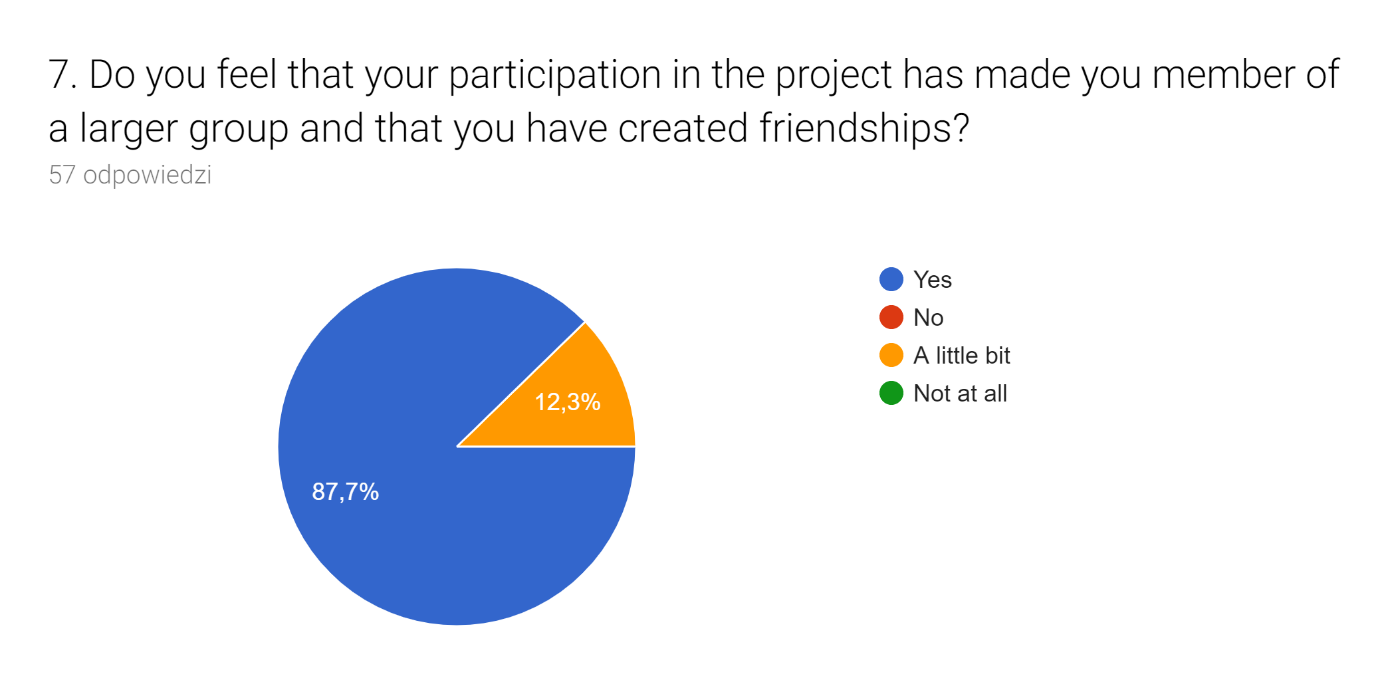 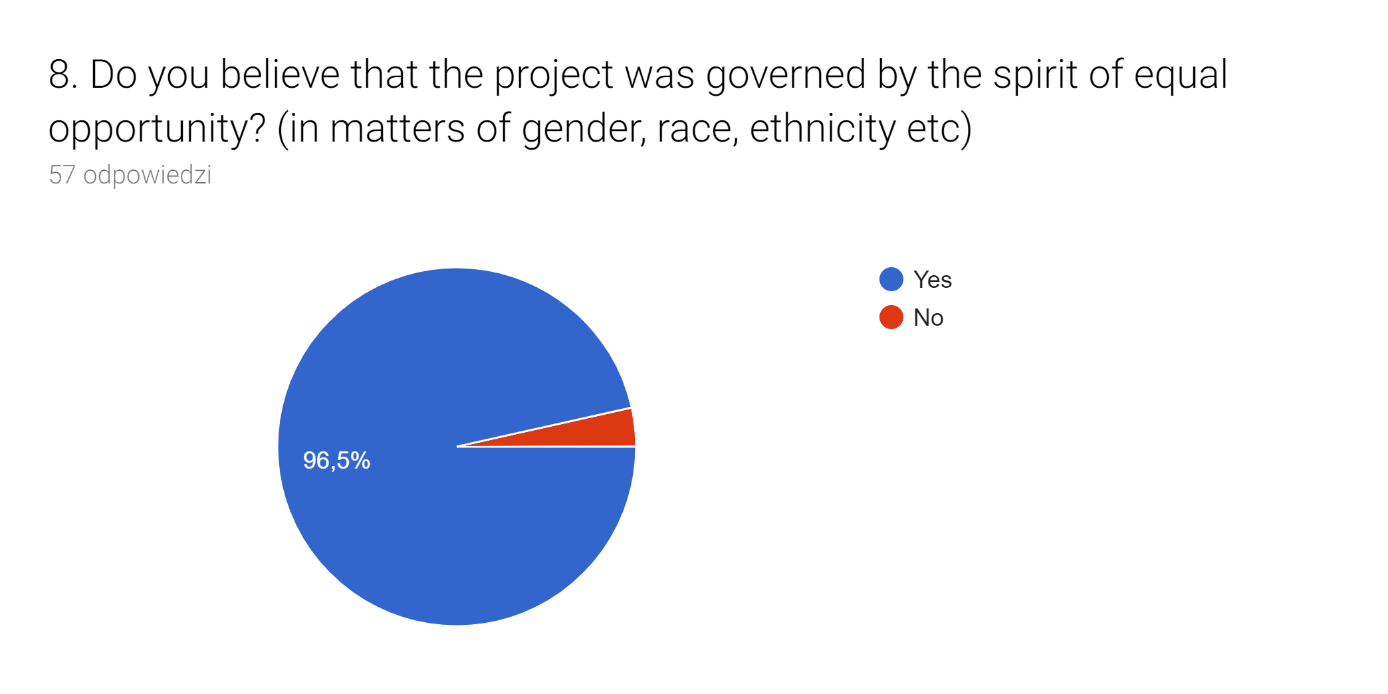 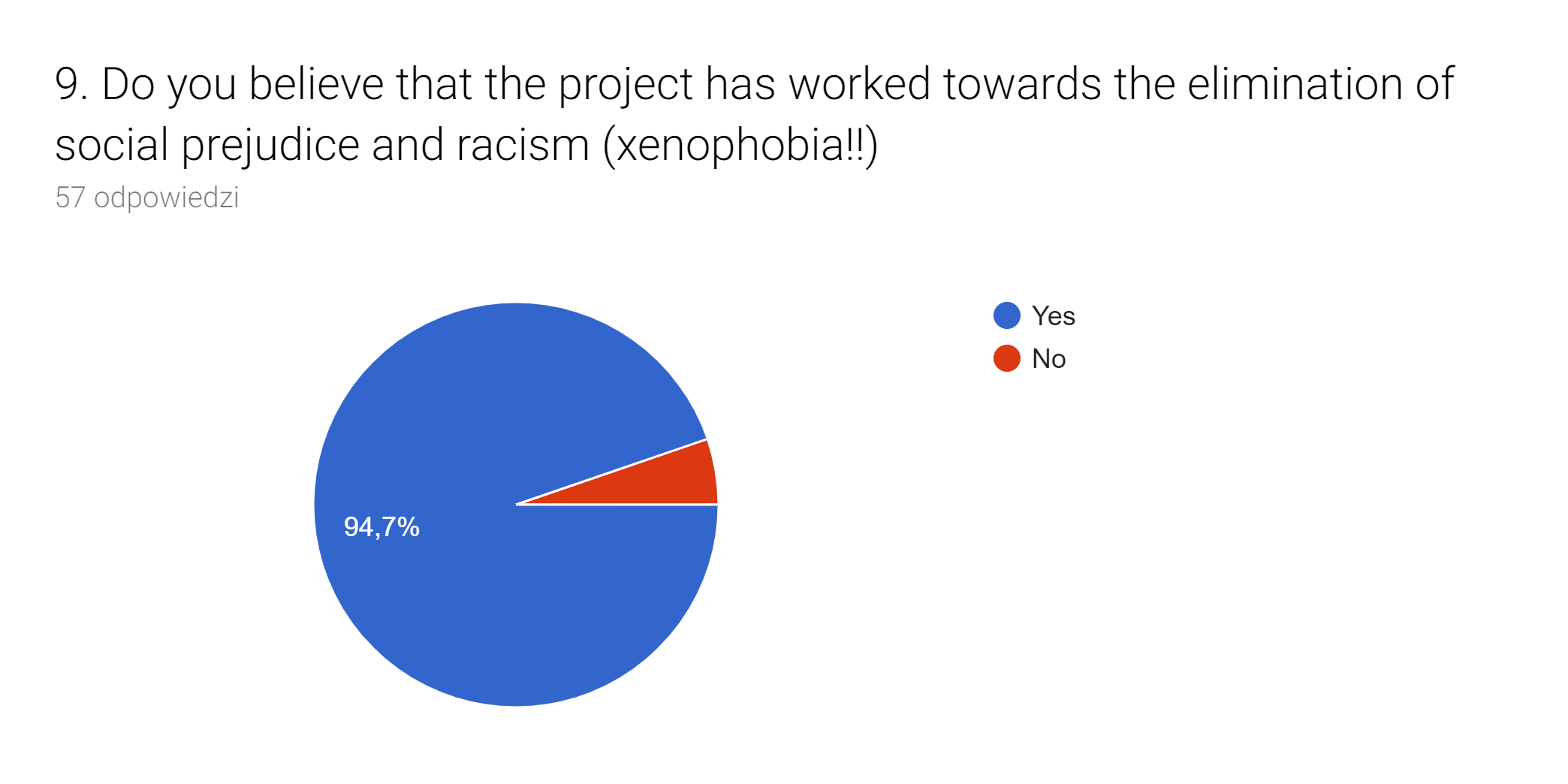 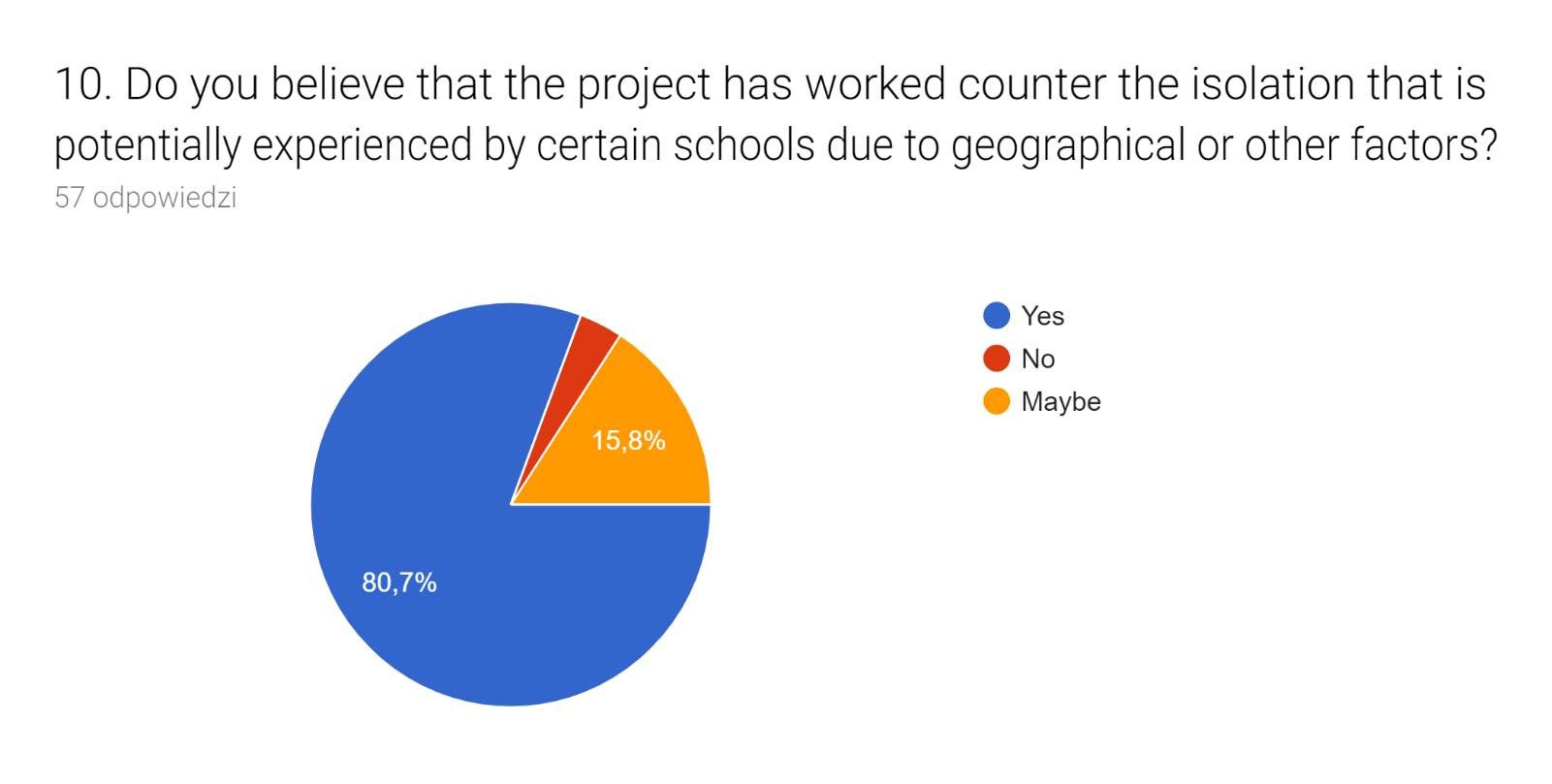 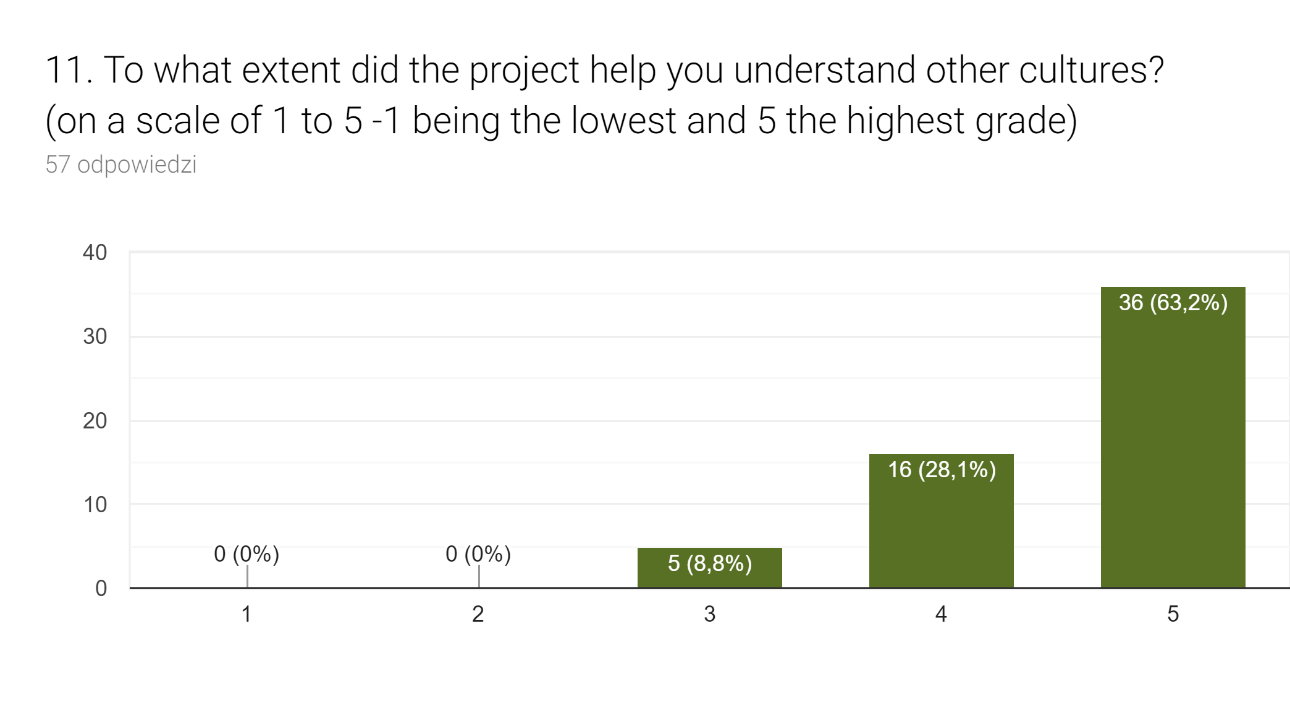 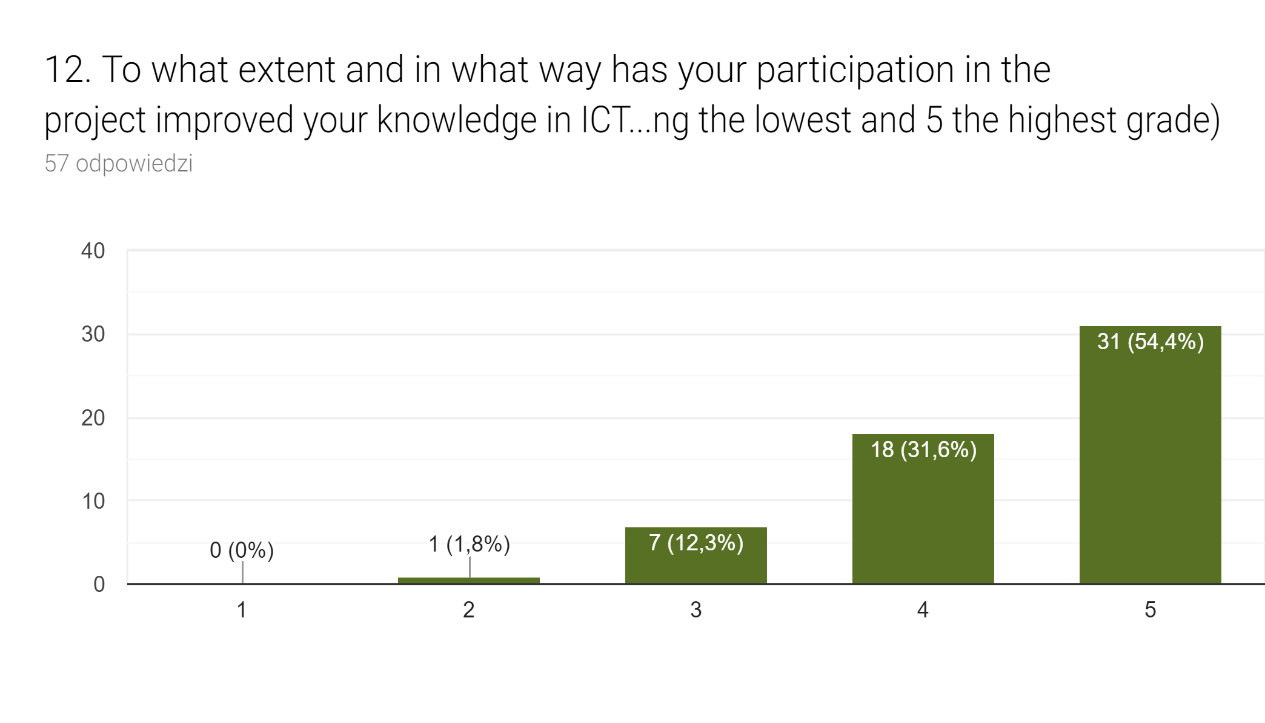 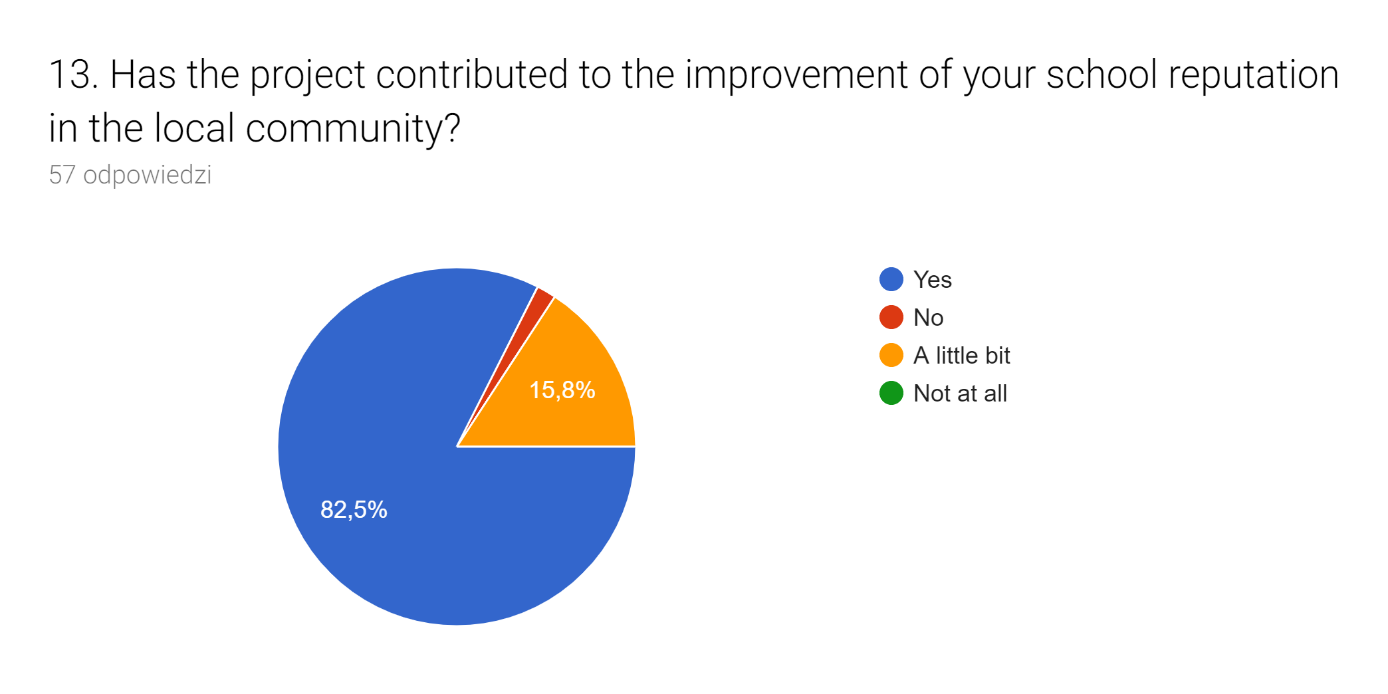 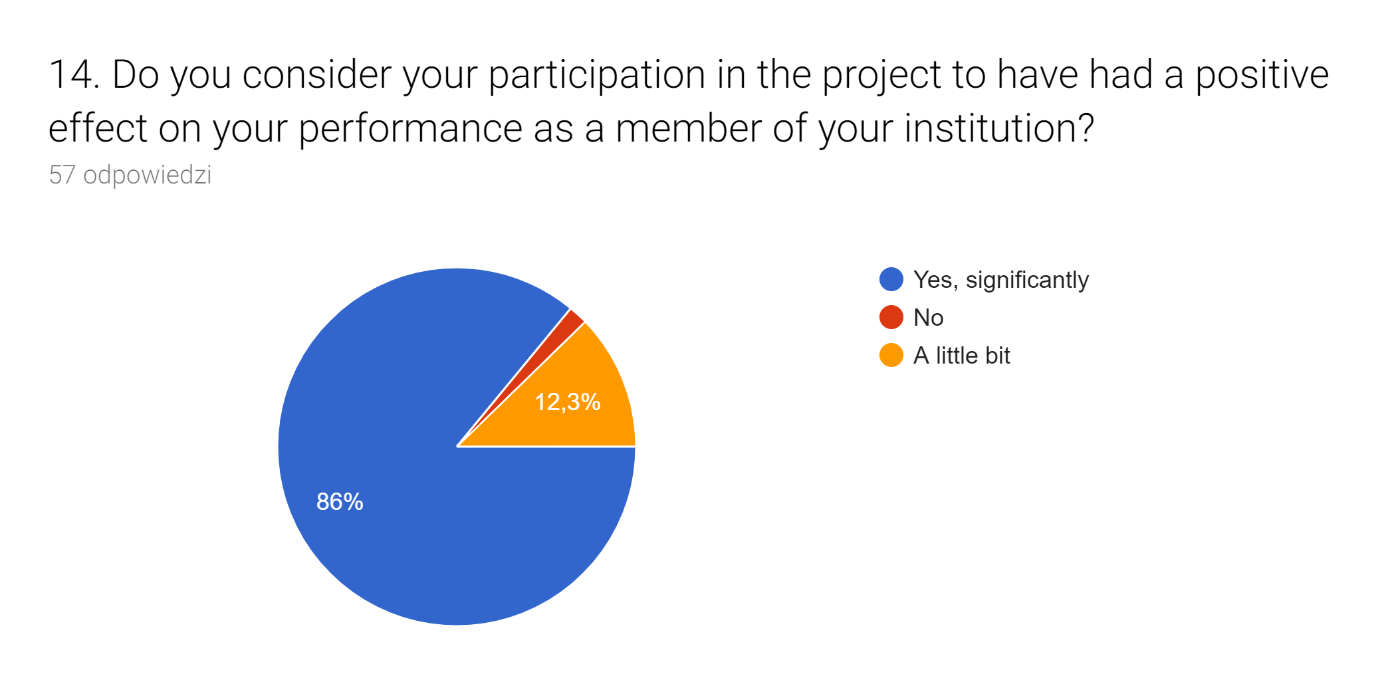 The End